Naar veerkrachtige steden
IBS De wereld en ik 
Les 6 Luchtkwaliteit en Energie
18-01-2023
Water & Energie De wereld en ik
1
Klimaattrends en effecten op onze stad
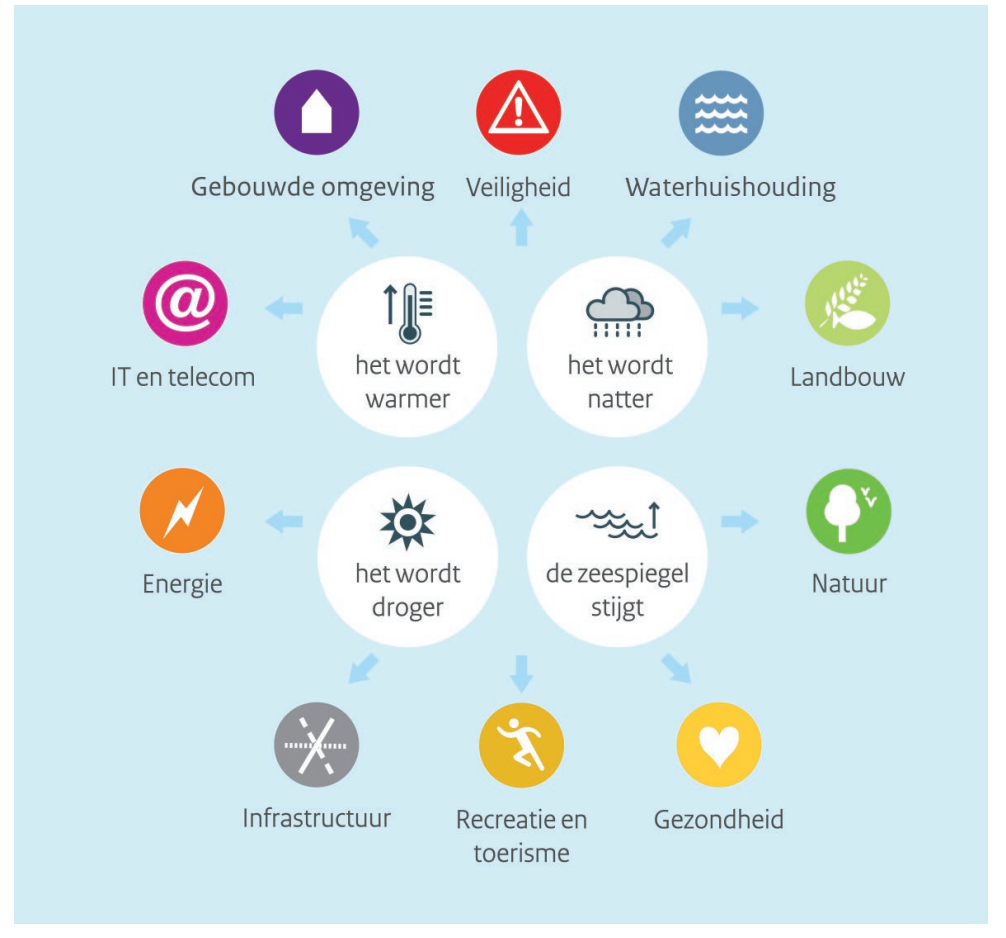 Trends:
Het wordt warmer;
Het wordt natter;
Het wordt droger;
De zeespiegel stijgt;
Naar veerkrachtige steden
Om steden in de toekomst leefbaar te houden wordt gezocht naar vernieuwende manieren om steden veerkrachtiger te maken. 

Integrale oplossingen het meest kansrijk: Groenblauwe netwerken

Met groenblauwe stedenbouw worden zeven thema’s aangepakt;
Klimaatadaptatie
Verzachten hittestress
Verbeteren biodiversiteit
Voedselproductie
Verbeteren luchtkwaliteit
Duurzame energieproductie
Leefkwaliteit
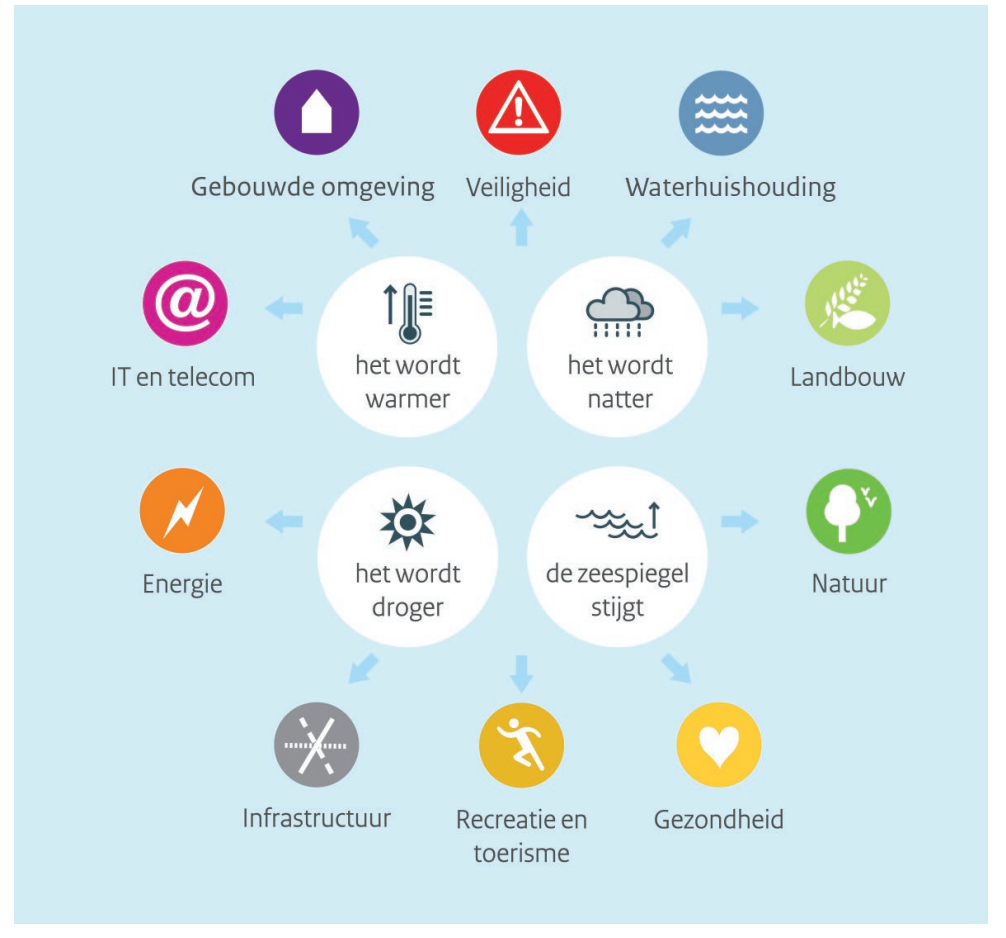 3
17-1-2023
Groenblauwe netwerken
Invulling aan de hand van de volgende onderwerpen:

Wateropgave 
Hitte
Biodiversiteit 
Stadslandbouw
Luchtkwaliteit
Energie
Sociaal-maatschappelijke en economische waarde
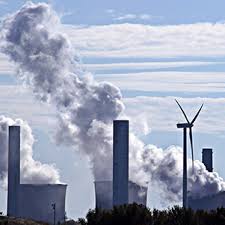 4
17-1-2023
Luchtkwaliteit
Verontreiniging van de stedelijke lucht:
Fijnstof
Stikstofoxiden
Organische stoffen
Luchtkwaliteit in stad is lager dan gemiddelde luchtkwaliteit in Nederland
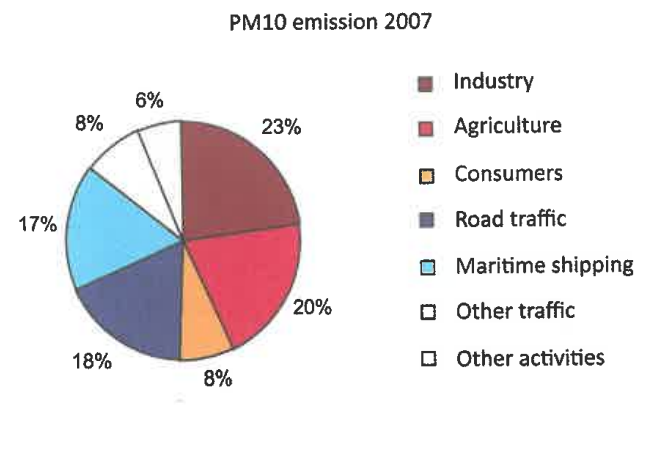 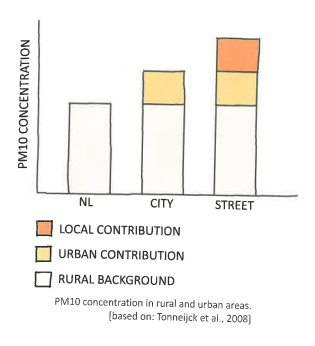 5
17-1-2023
Smogvorming
6
17-1-2023
Groenstructuren en schone lucht
Planten leggen fijnstof vast en binden stokstofoxiden 
Een volwassen stadsboom kan jaarlijks 1,5 kilo fijnstof binden
Groenstructuur kunnen menging verontreinigde lucht en schonere lucht belemmeren óf mogelijk maken
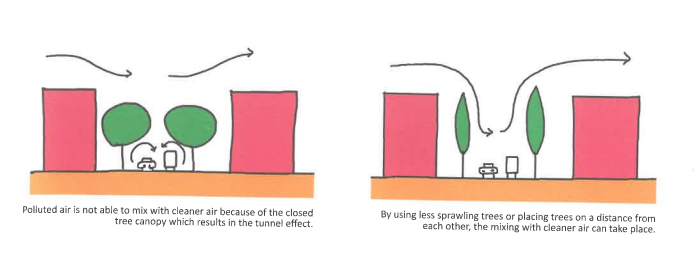 7
17-1-2023
Maatregelen
Stadsventilatie
Draagt ook bij aan reductie hitte én
Bevordering biodiversiteit!
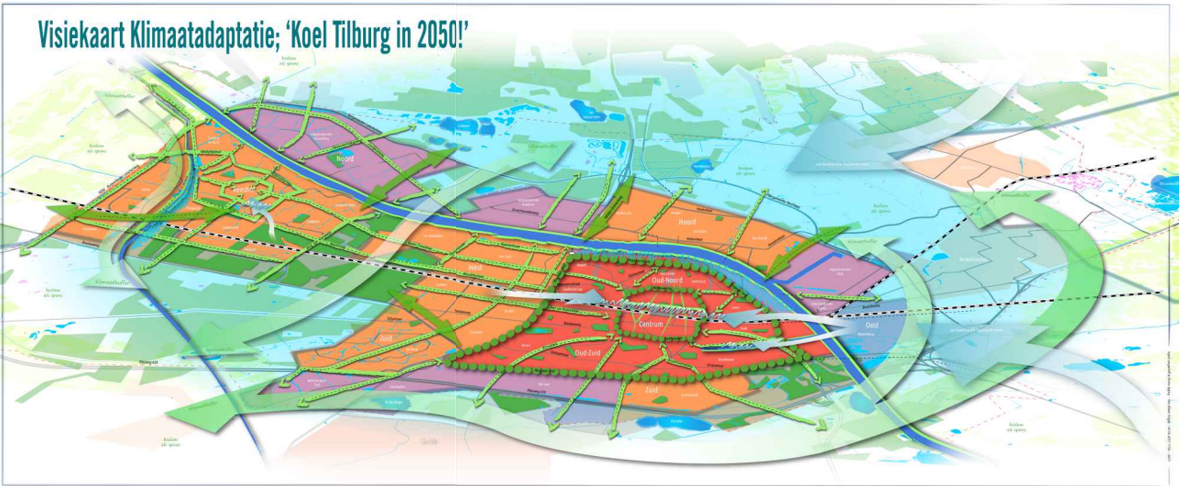 8
17-1-2023
Maatregelen
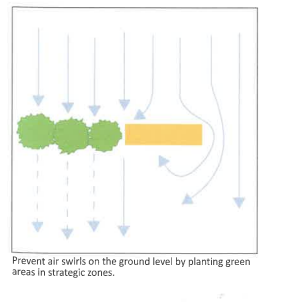 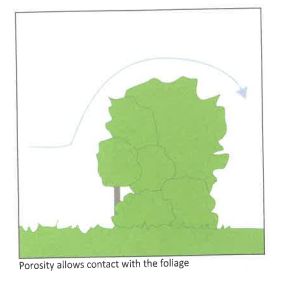 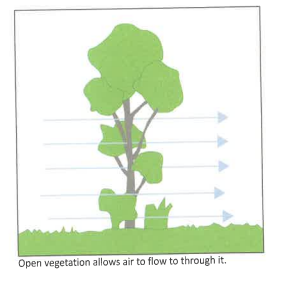 9
Onderwerp van de presentatie
17-1-2023
Energie
Transitie van centraal naar optimaal
De schommelingen van de opbrengst van windmolens en zon is lastig te combineren met de traagheid van kern- en kolencentrales
Opstarttijd:	kerncentrale 50 uur
		kolencentrale 5 uur
		gascentrales 20 minuten

Kern- en kolencentrales zijn ontworpen voor de basislast en middenlast (zij zijn berekend op zoveel mogelijk bedrijfsuren en niet op wisselende vraag)
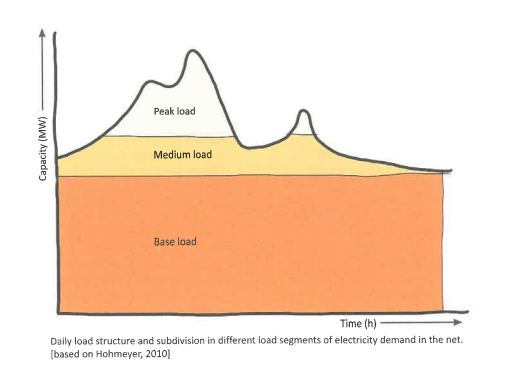 10
17-1-2023
11
17-1-2023
12
17-1-2023
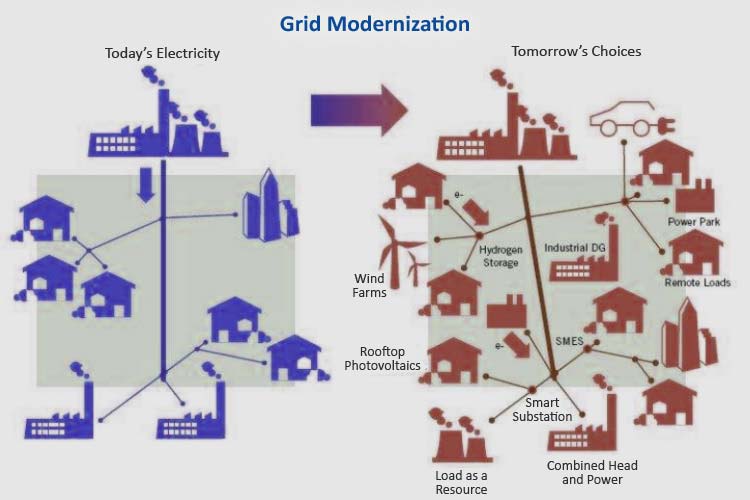 13
17-1-2023
Maatregelen: Vraag beperken
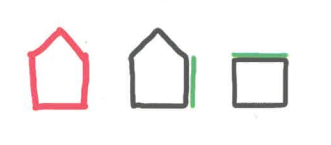 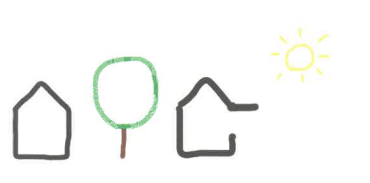 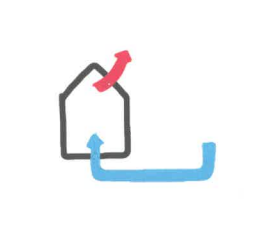 14
17-1-2023
Maatregelen: Duurzame energiebronnen
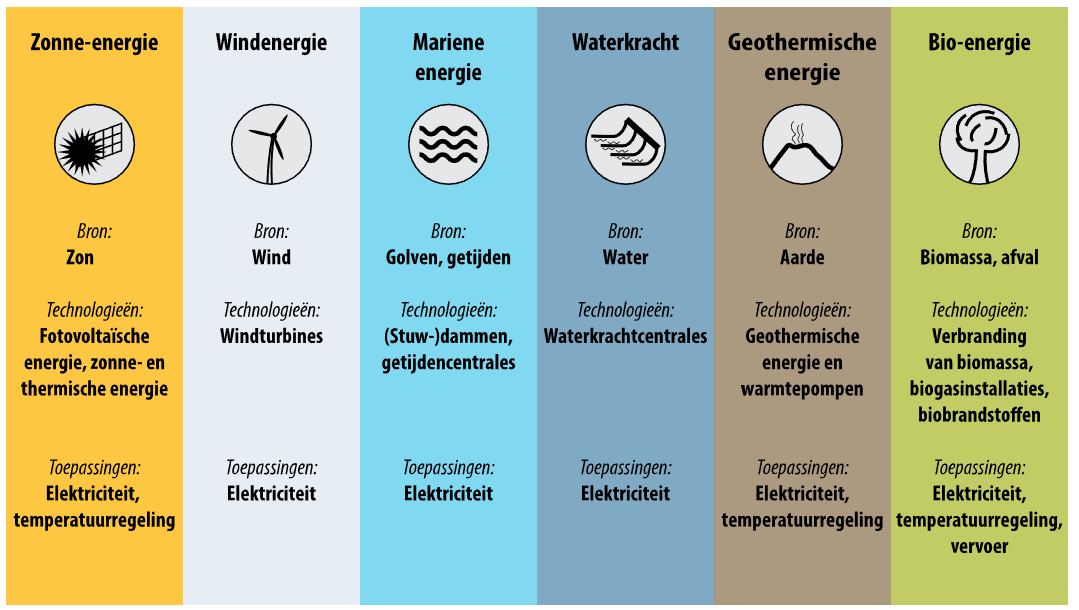 15
17-1-2023
Opdracht
Ga op zoek naar de actuele informatie (van gisteren) over de wijzigingen in de landelijke afspraken over saldering van zonnestroom. 

Wat is jou mening? Op basis daarvan gaan we met elkaar in discussie
16
17-1-2023